Research Data Management Services among University Librarians in Lagos State, Nigeria
Sunday Tunmibi
Busola Olufeyi Ajokotola
Presented at the third International Association of Social Science Information Service and Technology (IASSIST) Africa Regional workshop, Pretoria, South Africa (18 – 20 October, 2023)
Background of the Study
Research data management involves the process of planning, organising, and providing data and information to researchers by academic libraries and other information services providers.
  
The FAIR data principle (which stands for "Findable, Accessible, Interoperable, and Reusable") is supported by research data management.

Improper administration of research data can lead to serious consequences, such as the loss of valuable information, the infringement of personal data and ethical breaches.
Background to the Study
Research data management service is the future of academic librarian but this service may not become widespread in Nigeria unless academic librarians acquire the necessary skills and competencies.  

Preliminary investigation and close observation suggest a decline in the management of research data by librarians in University libraries in Lagos State.
Background to the Study
Therefore, this study investigated research data management services provided by University librarians in Lagos State, Nigeria.

The measures of research data management services adopted in this study are data creation, data processing, data analysis, data preservation, data sharing and data reuse.

The objectives of this study are to examine the stages of data creation, data processing, data analysis, data preservation, data sharing and data reuse among librarians in University libraries in Lagos State, Nigeria
Literature Review
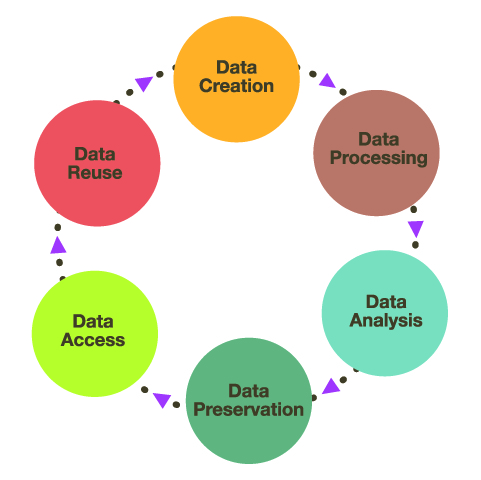 Research Data Life Cycle by J. Ridsdale (2015)
Conceptual Review
Data creation is the process of identifying and compiling data into a usable format for sharing and reusing.  
 
Data processing is the act of acquiring data and transforming it into knowledge. Research data processing entails gathering and transforming raw data into actionable insights.

Data analysis is all about cleaning, modifying, and processing raw data to obtain useful information that may guide researchers in making the right decisions.
Conceptual Review
Data preservation refers to the process of ensuring that data is kept in an unaltered state. The primary objective is to keep information safe from accidental or malicious deletion while also facilitating the data's future usage and development. 
 
Data sharing refers to the extent to which researchers are prepared to give out their data to others.

Data reuse is the practice of using data that have been used in a previous study or studies for a new study.
Methodology
Research Design
Descriptive survey
Population
Ninety nine librarians
Sample Size
Same as the population
Methodology…
Research Instrument
Questionnaire
Data Type
Primary Data
Analysis
Descriptive statistics
Presentation of findings
Responses on data creation among Librarians in University Libraries in Lagos State, Nigeria.
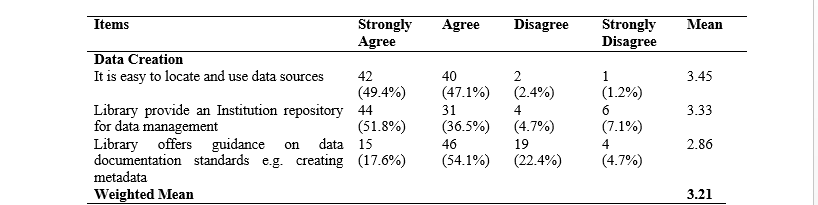 Presentation of findings
Responses on data processing among Librarians in University Libraries in Lagos State, Nigeria.
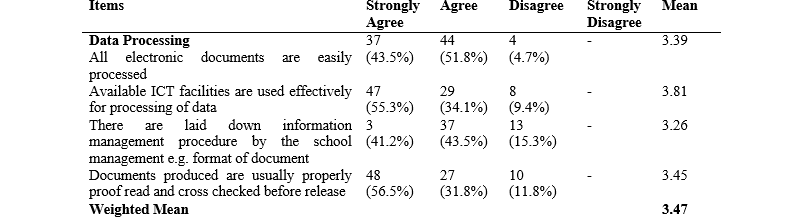 Presentation of findings
Responses on data analysis among Librarians in University Libraries in Lagos State, Nigeria.
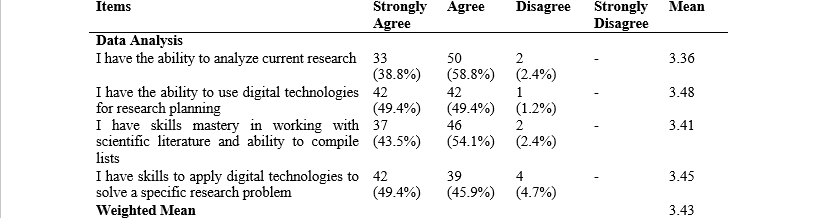 Presentation of findings
Responses on data preservation among Librarians in University Libraries in Lagos State, Nigeria.
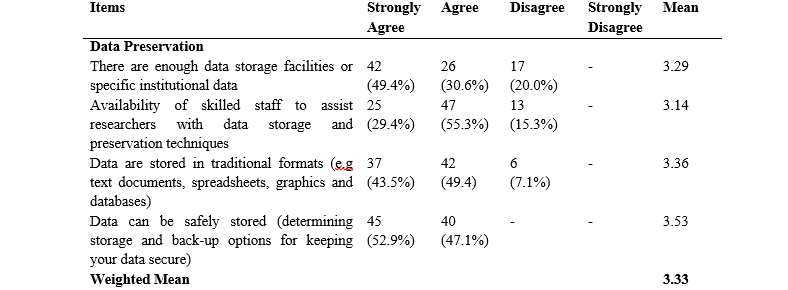 Presentation of findings
Responses on data sharing among Librarians in University Libraries in Lagos State, Nigeria.
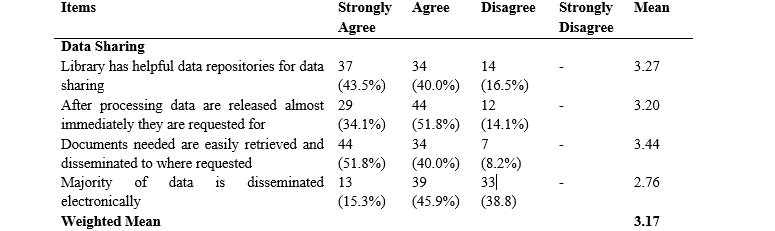 Presentation of findings
Responses on data reuse among Librarians in University Libraries in Lagos State, Nigeria.
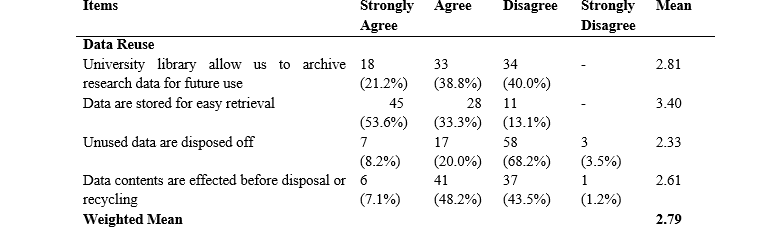 Conclusion and Recommendations
Findings reveal that research data management services are widely accepted among the respondents with data indicating high acceptance for all the indicators of research data management services such as data creation, data analysis, data preservation, data sharing, and data reuse. 
 
However, available literature has suggested that research data management is a very wide and complex activity.
Conclusion and Recommendations
It is therefore imperative that Nigerian libraries and librarians acquire deeper understanding regarding the extent and scope of research data management services so that they can understand where to improve.

We recommend a need for university management to ensure academic libraries in Lagos State develop a comprehensive policy to guide research data management services. 

In addition, there is need for awareness and orientation programmes to sensitize researchers on the importance of depositing their research data
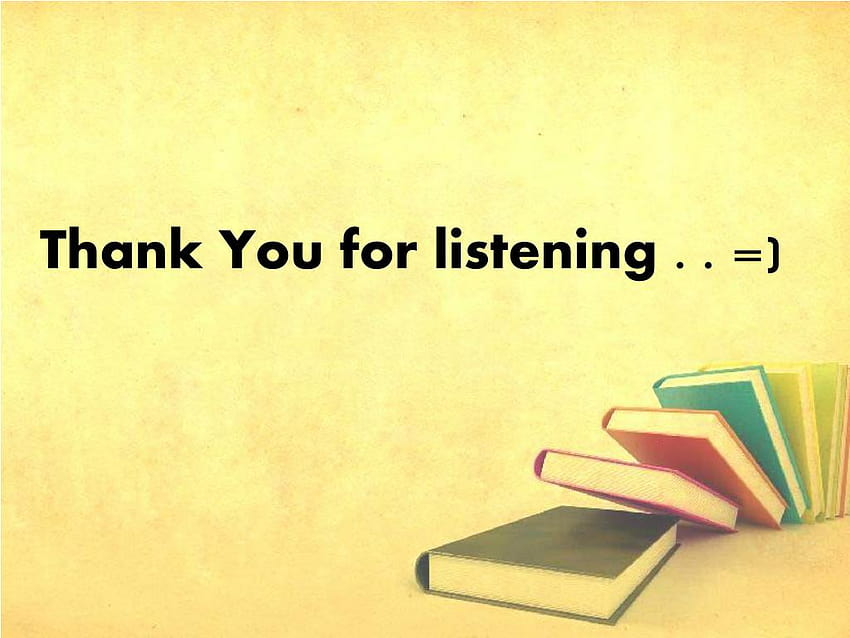